Perkembangan sistem manajemen OP dalam konteks Good- Governance Sektor Kesehatan dan Good Corporate Governance: Studi kasus: Australian Medical Association
Senin 1 Maret 2024, pukul 10.00 - 11.30


Fasilitator: Laksono Trisnantoro
Universitas Gadjah Mada
Webinar 2:
Pengantar
UU Kesehatan 2023 telah berlaku
UU ini merubah berbagai organisasi termasuk Organisasi Profesi
Dalam situasi ini para pemimpin Organisasi Profesi perlu mencermati perubahan besar  ini dan merencanakan action yang tepat agar Organisasi Profesi dapat tumbuh dan berkembang
Leadership dan pemahaman metode sense making
Deteksi adanya Perubahan  besar dalam lingkungan kesehatan
Pemahaman Mengenai makna Perubahan,
Melakukan tindakan sebagai respons
Penafsiran
Kepemimpinan dimulai dari Model Berfikir dan bertindak secaraSense Making
Isi
1. Governance di Sektor Kesehatan 
2. Studi kasus Australian Medical Association.
3. Diskusi:
Akan kemana Governance OP-OP pasca UU Kesehatan 2024? Apakah akan mengacu ke praktek global atau tetap seperti partai politik?
Isi
1. Governance di Sektor Kesehatan
Aktor-aktor dalam sistem Kesehatan
Aktor-aktor dalam sistem Kesehatan
??
Dimana Posisi Perhimpunan Profesi dalam Sistem Kesehatan?
Pemikiran Sistem: tanpa partisipasi perhimpunan profesi, sistem kesehatan akan sulit mencapai tujuannya
Pemahaman Governance
the act or process of governing or overseeing the control and direction of something (such as a country or an organization)

Mirriam Dictionary
Berbagai fungsi dalam Sistem Kesehatan (WHO 2000)
Regulasi/stewardship
Pembiayaan
Pelaksanaan kegiatan kesehatan
Pengembangan SDM dan sumber daya lain
masyarakat
Pemerintah


Usaha
Sebagai pemberi dana  dan  pelaksana.
Sebagai regulator, pemberi dana  dan  pelaksana.
Profit dan Non-profit. Milik Pemerintah-Swasta
Sebagai  pelaksana.
Pola Pikir Governance di berbagai  sektor
Governance di Sektor Kesehatan
Fungsi Regulator
Ada di pemerintah (Kemenkes)
Mempunyai fungsi to govern....
Membuat aturan, dan mengawasinya
Government function is to govern
Arti to Govern
Pendulum ideologis (nilai yang diyakini)
Fungsi Regulator Diserahkan semua ke masyarakat
Fungsi Regulator dipegang mutlak oleh pemerintah
Pemerintah sebagai Regulator tidak berperan sama sekali. Masyarakat sangat menentukan
Masyarakat tidak berperan sama sekali. Pemerintah sangat menentukan
Dinamika sejarah (berdasar UU)
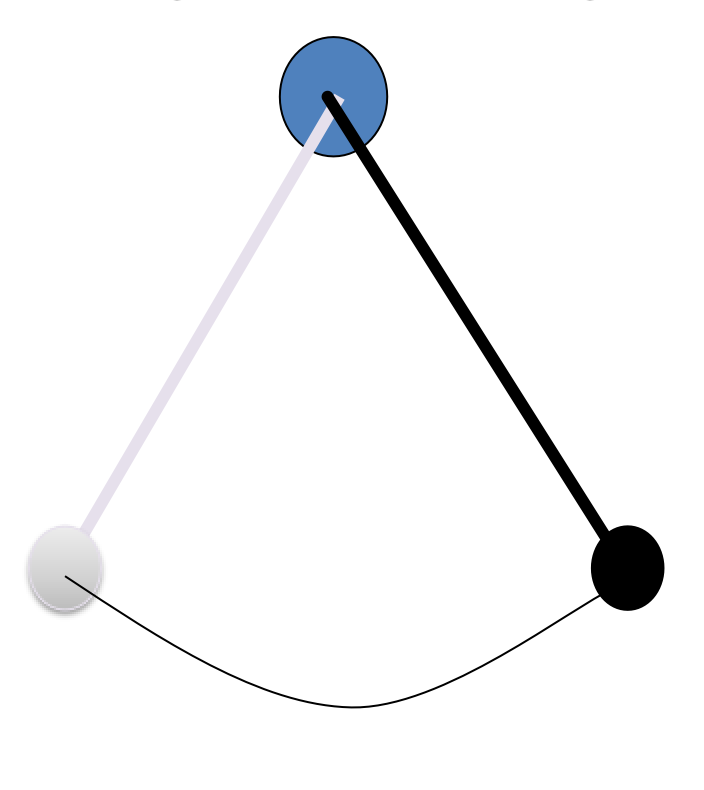 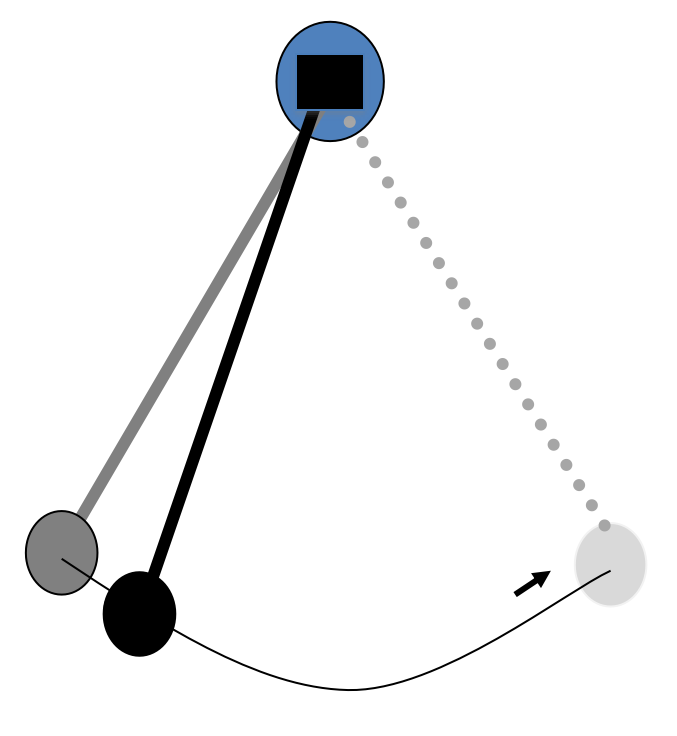 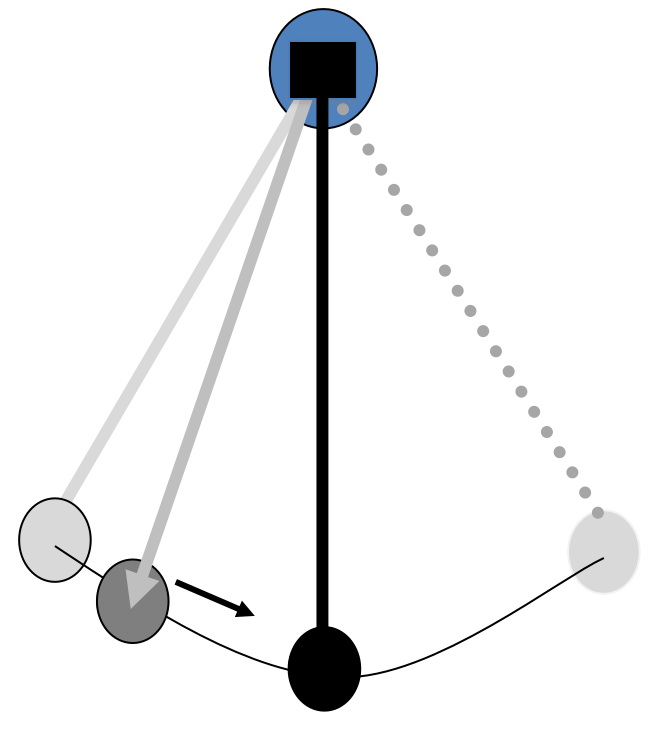 Governance di sebuah Korporasi Kesehatan
Lembaga Pengawas
???
Rumahsakit misalnya
RS berbadan hukum PT
RS berbadan hukum Yayasan
RS Pemerintah yang berevolusi dari Organisasi Pemerintah yang birokratis
Evolusi perubahan otonomi di RS pemerintah, setelah 20 tahun
Perjan
Kepres 38/91
Moving from Centralized Budgetary Unit to more Corporate (Korporasi) type organization
Source: Harding and Preker: 1998
Private Sector
Broader Public Sector
P
Core Public Sector
C
A
B
Budgetary unit   Centralized system
 Autonomy 	   Early 2000 Limited Financial Autonomy (Swadana) 
 Corporatization  2008 (non-profit public service unit)
 Privatization       Not the choice
Governance di profesional:
- Di Komite Medik (Clinical Governance)
- Di Organisasi Profesi dan Kolegium
Lembaga Pengawas
???
Clinical Governance di RS
Saat ini situasi masih belum matang pelaksanaannya
Komite Medik belum berkembang dengan baik di RS Pemerintah dan Swasta
Sangat terpengaruh oleh OP di luar RS.
Terdapat berbagai pengembangan di sana-sini
Bagaimana  Governance di Organisasi Profesi?
Apakah menggunakan model Korporasi? Apakah ada Dewan Pengawas? Apakah ada Eksekutif yang menjalankan roda sehari hari secara profesional?
Ataukah mirip dengan Partai Politik?
Ataukah mengarah ke Paguyuban?
Ataukah untuk tempat kumpul-kumpul?
Mari kita melihat ke Australia
Isi
2. 
Studi kasus Australian Medical Association.
Kunjungan ke Australia
Adanya kebijakan Universal Coverage di Indonesia
Tidak meratanya distribusi tenaga kesehatan
Kesenjangan pendapatan dokter dalam sistem jaminan dengan praktek mandiri
Dapat menghambat efektifitas sistem kesehatan
Tujuan
Tujuan Khusus dalam konteks perbandingan dengan  Indonesia
Tujuan kunjungan 
di Australia
Membandingkan peran dan tanggung jawab perhimpunan dokter di Indonesia dengan Australia  
Mencari tindakan strategis perhimpunan dokter  untuk mengatasi masalah distribusi, retensi, praktek ganda, dan insentif dokter dan dokter spesialis di Indonesia berdasarkan pengalaman dan praktik  internasional .
Melakukan benchmarking sistem manajemen Organisasi Profesi
Memahami peran Asosiasi Profesional Dokter, Badan Pengawas Praktisi Kesehatan Australia, dan Konsil Kedokteran Australia dalam sistem kesehatan  
Mengidentifikasi potensi kontribusi perhimpunan dokter, dokter spesialis, dan bidan dalam mengatasi beberapa tantangan utama yang dihadapi oleh sistem kesehatan
Sistem Kesehatan
Suatu Tatanan yang menghimpun berbagai pihak: 
 Pemerintah
 Masyarakat
 Swasta 
Kedalam suatu kesatuan yang terpadu dan saling mendukung guna menjamin tercapainya derajat kesehatan masyarakat yang setinggi-tingginya dengan indikator:
Status Kesehatan
Perlindungan akan resiko kalau sakit
Kepuasan akan pelayanan kesehatan
Mengapa Perhimpunan Profesi merupakan kunci perubahan dalam sistem kesehatan?
Belajar dari sejarah di Inggris: tahun 1948.
Menkes Inggris (Bevan) yang merubah sistem berdasarkan jaminan kesehatan menyatakan bahwa:
Perubahan hanya terjadi karena para profesional kedokteran saya perhatikan pendapatannya
Apa peran Organisasi Profesi di Australia?
Sebagai Pemberi Pelayanan dan perkumpulan profesi
ataukah sebagai 
Regulator?
Australian Medical Association
Tidak berperan sama sekali sebagai Regulator
Governance and Management of Association and College
Perbandingan antara 
Indonesia (IDI, Ikatan Dokter Indonesia) dan Australia (AMA, Australian Medical Association)
Ada perbedaan
Asosiasi di Australia (AMA)
College di Australia
terpisah
Industrial  function
More like labour union
More  for education function
Scientific excellence
Asosiasi di Indonesia (IDI)
College di Indonesia (Kolegium)
Satu organisasi
Industrial function? Tidak jelas. Fungsi labour Union tidak berjalan
More  for education function
Scientific excellence
Menjadi satu karena UU Praktek Kedokteran dan AD-ART IDI: Apakah ini yang disebut matahari kembar, dan monopolistik?
Perbandingan AMA-IDI
Aspek lain yang dibandingkan
Anggota Board
Para dokter yang masih praktek dan mempunyai reputasi sebagai klinisi yang terkemuka
Penghasilan berasal dari praktek mereka
Tidak mengerjakan urusan AMA  sebagai kegiatan sehari-hari
Executive Officers
Dipimpin oleh CEO profesional yang digaji sesuai dengan kinerja dan standar yang ada
Bukan seorang dokter
Merupakan manajer dan komunikator yang handal
Memimpin tim profesional yang bekerja full-time.
RIngkasan/Take home messages
Organisasi Profesi di Australia berbeda sekali dengan di Indonesia.
AMA tidak mempunyai fungsi regulasi. 
Kasus di Australia mirip dengan di UK. US, Singapore dll.
Organisasi Profesi di Indonesia perlu merubah sistem manajemennya agar lebih modern dengan benchmarking lebih detil.
Kegiatan yang direncanakan pasca pertemuan di Melbourne:
Mengembangkan masukan untuk Pemerintah
Mengembangkan masukan untuk Organisasi Profesi dalam proses benchmarking ke OP di Australia
Mengembangkan materi untuk RUU Pendidikan Kedokteran
Kegiatan yang diharapkan menjadi proses benchmarking, ternyata gagal.
Organisasi Profesi di Indonesia memilih untuk mengembangkan pola sendiri yang berbeda dengan apa yang dipraktekkan di Australia
Tidak perlu mempelajari lebih detil apa yang terjadi di Australia karena perbedaan konteks dan dasar hukum.
Kegiatan benchmarking dihentikan.
Pasca UU Kesehatan
Kegiatan Penyusunan
 RUU Kesehatan
Menjadi UU Kesehatan 2023
Menggunakan metode mempelajari pengalaman-pengalaman di negara maju
Mempelajari dasar hukum OP di negara maju dan logika Governance sektor kesehatan
Kegiatan Benchmarking dihidupkan kembali
Melakukan awal benchmarking dengan AMA melalui web saat ini
Mari kita klik:
https://www.ama.com.au/
Isi
3.  Diskusi
Akan kemana Governance OP-OP pasca UU Kesehatan 2024? Apakah akan:
-  mengacu ke praktek global seperti di Australia,
atau 
- bentuk lainnya?
Mari kita diskusikan